Adrenal (Suprarenal )لب الغدة الكظرية Medulla
Dr Taha Sadig Ahmed
Medicine Bachelor and Bachelor 
of Surgery
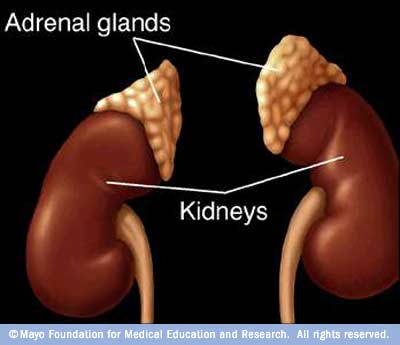 الغدة فوق الكلوية
The adrenal medulla constitutes the inner part of the suprarenal gland , and comprises 20% of the gland..
The adrenal medulla is actually a modified sympathetic ganglion , since its origin is the embryonic neural crest ( i.e. its cells are actually neurons )
It is made of Chromaffin cells that secrete s catecholamines  
(1) epinephrine (adrenaline) ( around 80% of its secretion ) , 
(2) norepinephrine (noradrenaline) ( around 20% of its secretion ), and 
(3) a small amount of dopamine in response to stimulation by preganglionic sympathetic nerves .
It is made of Chromaffin cells that secrete s catecholamines  
(1) epinephrine (adrenaline) ( around 80% of its secretion ) , 
(2) norepinephrine (noradrenaline) ( around 20% of its secretion ), and 
(3) a small amount of dopamine 
in response to stimulation by preganglionic sympathetic nerves
secretions are derived from tyrosine :
Tyrosine          Dopamine         Norepinephrine        Epinephrine
Phenylethanolamine N-methyltransferase (PNMT) is an enzyme that converts norepinephrine (noradrenaline) to epinephrine (adrenaline ).
It is present in the adrenal medulla, but NOT present  in postganglionic sympathetic nerves ,
Therefore , ALL blood adrenaline comes ONLY from adrenal medaulla ,  
BUT blood noradreanaline comes from both adrenal medulla AND postganglionic sympathetic fibers .
Epinephrine is the more potent stimulator of the heart and metabolic activities
Norepinephrine is more influential on peripheral vasoconstriction and blood pressure
Norepinephrine ( Noradrenaline)  is metabolised into normetanephrine and Vanillyl mandelic acid (VMA ) . 
High urine VMA is one of the diagnostic tests for  Pheochromocytoma .
Its secretions are derived from tyrosine :
Tyrosine          Dopamine         Norepinephrine        Epinephrine
Phenylethanolamine N-methyltransferase (PNMT) is an enzyme found in the adrenal medulla that converts norepinephrine (noradrenaline) to epinephrine (adrenaline).
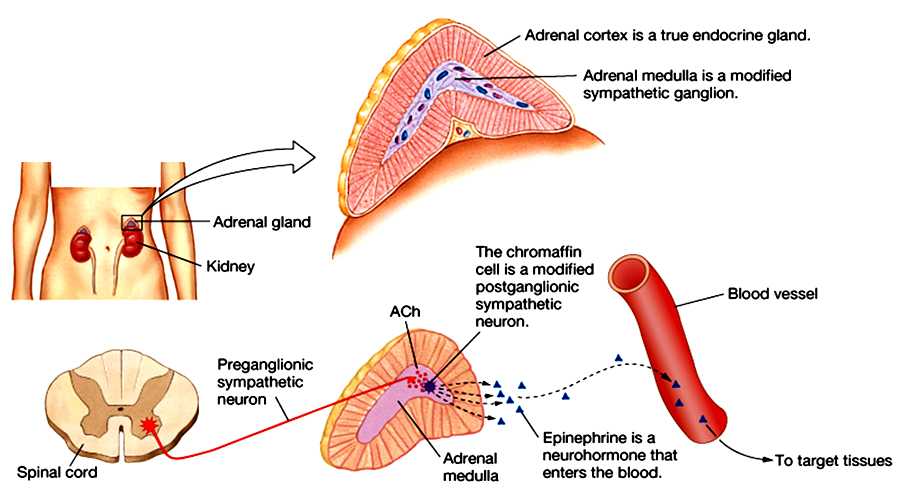 The adrenal medulla is, functionally , integral part تعتبر جزء لا يتجزof the sympathetic system .
80%  of its secretion is Epinephrine ( EP) and 
    20% of its secretion is  Norepinephrine (NE ).
EP in the bloodstream , on the other hand , comes  solely from the adrenal medulla  .
BUT  NE  in blood comes from BOTH  adrenal medulla and postganglionic sympathetic  nerves
This is because postganglionic sympathetic nerves can not synthesize EP  from its precursor NE , because they lack the enzyme ( PNMT) needed for conversion of NE into EP .
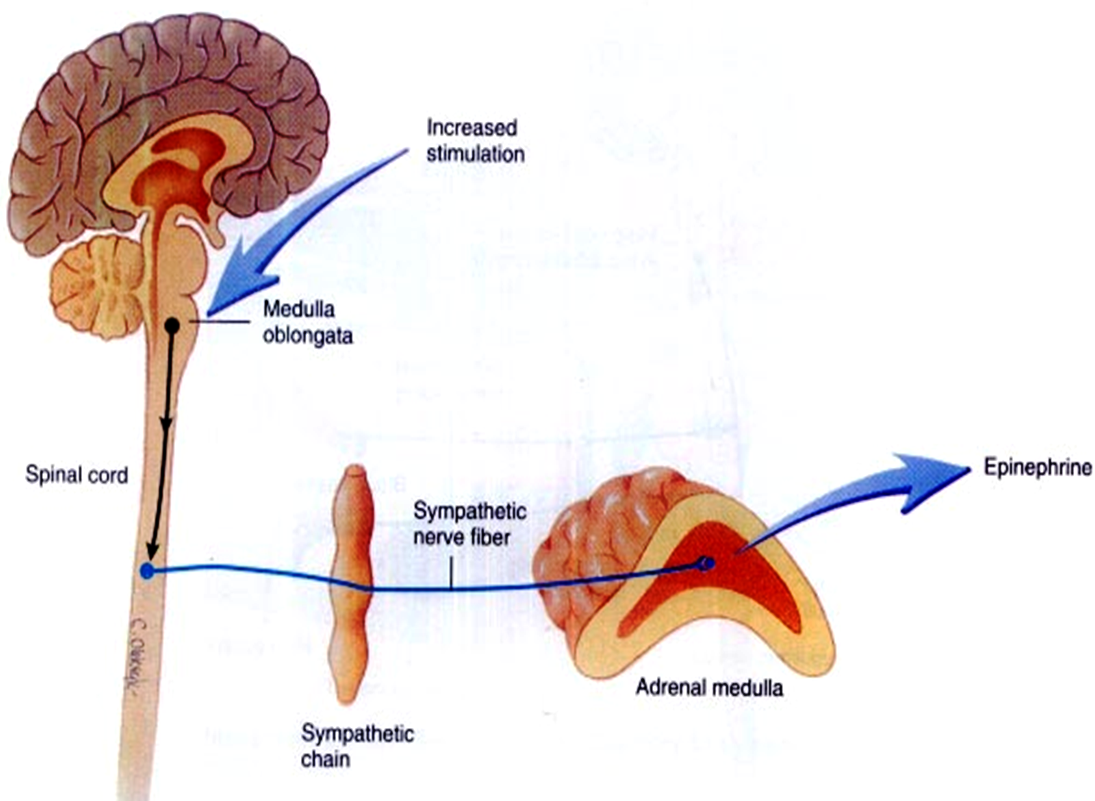 NE & Epinephrine Effects
Stimulates the “fight or fight” reaction 
Eye : pupil dilation
Heart  : increased heart rate & force of contraction  increased cardiac 
     output & BP (blood pressure) 
TPR ( Total Peripheral Resistance ) 
Arteriolar constriction ( raised BP.
 norepinephrene is causing more effect )
Bronchioles  Bronchiolar dilation
Liver : glycogenolysis, gluconeogenesis ; 
Skeletal muscle  glycogenolysis 
Increased blood glucose 
Metabolic Rate Increased , 
epinephrene is causing more effect than NE (5-10 times)
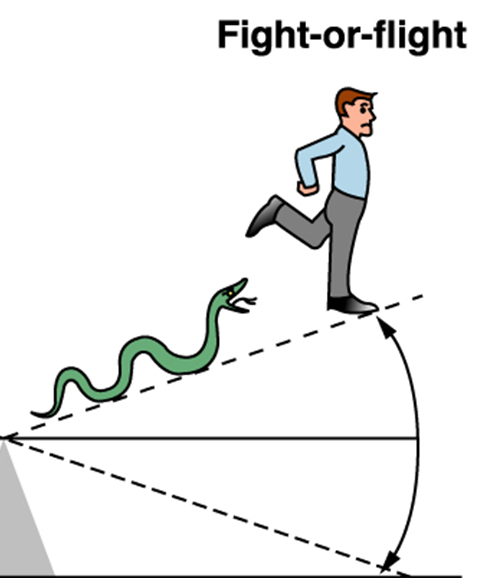 NE & Epinephrine Effects  (Contd)
skin: Increase sweating
GIT and Bladder:
Sphincter contraction
Wall relaxation 
GIT :Decreased gastrointestinal secretion  and motility  
Kidney : Renin secretion
Pheochromocytoma is a tumor of adrenal medulla .
It can be life threatening if not recognized & not treated. 
Most often occurs in middle age. 
Symptoms & signs 
Sudden bouts of headache ( most common symptom ) نوبات مفاجئة من الصداع,
Pallor و الشحوب , 
Excessive sweating عرق كثير
Palpitations خفقان ( the patient is conscious of his heart beats, and feeling that his heart is beating more strongly & rapidly than used to be ) 
Sense of extreme fear and anxiety شعور بالقلق الشديد كأنما  هناك خطر محدق 
Tachycardia and high blood pressure تزايد معدل ضربات القلب 
Episodic hypertensionارتفاعات عابرة  في ضغط الدم تأتي و تختفي
Pheochromocytoma
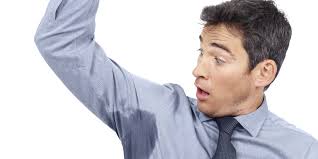 Abdominal pains مغص في البطن 
Weight loss نقص في الوزن
Orthostatic hypotension (a fall in systolic BP greater than 20 mmHg or a fall in diastolic BP greater than 10 mmHg upon standing)
Elevated blood glucose level ارتفاع السكر في الدم(due primarily to catecholamine stimulation of lipolysis (breakdown of stored fat) leading to high levels of free fatty acids and the subsequent inhibition of glucose uptake by muscle cells. 
Further more , stimulation of beta-adrenergic receptors leads to glycogenolysis and gluconeogenesis and thus elevation of blood glucose levels).
Thanks